Fichten, C., & Jorgensen, M., in collaboration with Martiniello, N., & Vo, C. (2021, March 6-14). Are AI based apps smart enough for college students [Conference presentation]. 36th Annual CSUN Assistive Technology Conference, Northridge, CA, United States.
Are AI Based Apps Smart Enough for College Students?
Catherine Fichten & Mary Jorgensen

In collaboration with
Natalie Martiniello & Christine Vo

Adaptech Research Network and Dawson College
36th Annual CSUN Assistive Technology Conference, March 6 – March 14, 2021
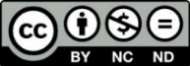 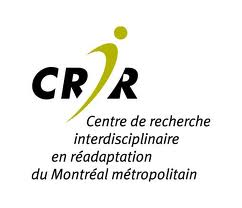 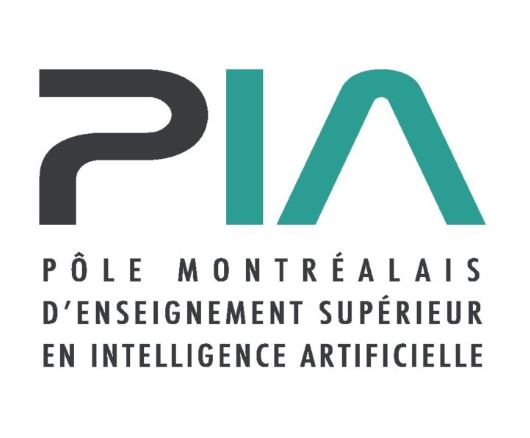 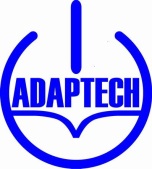 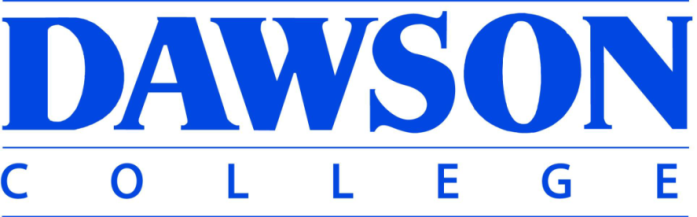 Presentation Objectives
What is the potential of AI-based technologies for post-secondary students with disabilities?
Findings from 3 studies
2 studies of students with and without disabilities  
What AI-based technologies are used during the Covid-19 pandemic
How do students use virtual intelligent assistants for schoolwork
2 advisory board meetings
Implications


Current AI tools used by postsecondary students
AI tools available but not used by students
Future AI-based technologies
Implications for AI developers
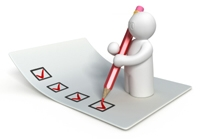 2
Study 1. Covid-19 Pandemic - Method
Goal
What technologies are used to do schoolwork
Method
163 students with disabilities  
74 students without disabilities    
LimeSurvey
3
Study 1. Covid-19 Pandemic - Results
Zoom – can include captions (“craptions”)
Google Docs – speech-to-text, collaboration
Microsoft Word – speech-to-text, grammar, spell check 
Calendars – reminders, alerts 
Microsoft Teams – transcription (with Stream)
Office suites (Google, Microsoft)
To do lists and notes (can work across platforms)
4
[Speaker Notes: Calendars – reminders, alerts: Google Calendar – collaboration
Office suites:  Collaboration, text-to-speech, speech-to-text, online)]
Study 1. Covid-19 Pandemic - Conclusions
Most worked well 
For both groups of students
But
Zoom had problems for over 1/3 of students
Microsoft Teams: problems for 50% students with disabilities 
When problems, more for students with disabilities
5
Study 2. Virtual Intelligent Assistants - Method
Goal
How did students use virtual assistants on mobile devices
Method
121 students with disabilities 
51 students without disabilities 
LimeSurvey
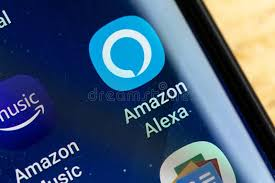 6
Study 2. Virtual Intelligent Assistants – Results 1
Overall, little use made of these
Similar proportions of the 2 groups
More smartphones than tablets
More Apple than Android
7
Study 2. Virtual Intelligent Assistants – Results 2
Mainly 
Calendars / scheduling / alerts, internet / research, dictionary
8
Study 2. Virtual Intelligent Assistants – Results 3
Input modality
Google Assistant – mainly talking 
Siri – half talking half typing
Alexa – Amazon Echo (talking)
Bixby – not specified
Overall, potential of virtual assistants not realized
9
Study 3. Advisory Board Meetings – Method 1
2 meetings via Zoom
Total number of participants (n = 38)
Diverse stakeholders 
7 students with and without disabilities  
3 disability / accessibility service providers
14 faculty members
9 technology experts
5 technology users with disabilities
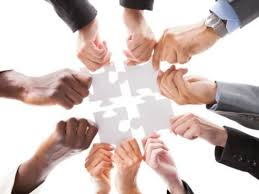 10
Study 3. Advisory Board Meetings – Method 2
Questions
AI-based technologies 
Currently used by postsecondary students with disabilities
Rarely considered but could help students with disabilities
Could help in the future
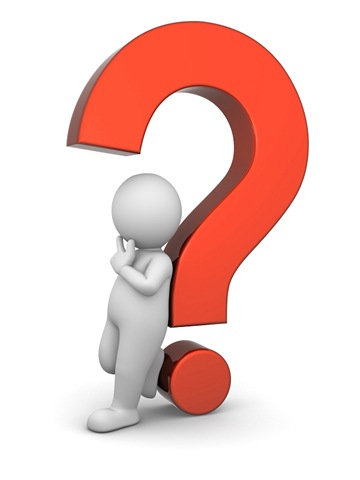 11
Study 3. Advisory Board Meetings – Results 1
AI tools used by postsecondary students 
Chatbots
AI-enabled text-based conversationalists
Possible uses
Answer students’ questions
Content in learning management systems
Service hours (e.g.,  library, counseling)
Schedule
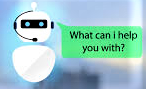 12
[Speaker Notes: 2)Chatbots are being integrated into learning management systems to provide answers to common student questions such as “When is my exam” and “How do I organize my course documents”]
Study 3. Advisory Board Meetings – Results 2
AI tools used by postsecondary students – cont’d
Emotional, mental health, and medical regulation
AI-informed app-based tools providing point-in-time support
Brain in Hand
Empower Me
SeizAlarm, My Medic Watch, and Smart-Watch Inspyre
Woebot
13
[Speaker Notes: Brain in Hand: is an AI-enabled professional assistant that helps with making decisions, managing anxiety, and responding to unexpected situations. Once an individual subscribes to the application, they gain access to a personal specialist to assist in the setup, accessible self-management tools, and contact with a human support network.
Empower Me: is a digital coach that operates on smart glasses, to aid individuals with autism with self-regulation by helping them understand facial expressions and emotions. Where appropriate, it draws attention to facial and eye cues.
SeizAlarm, My Medic Watch and Smart-Watch Inspyre can detect the onset of seizures and send notifications to emergency contacts, providing information such as current medical status and location.
Woebot: is a mental health chatbot that provides individuals with depression an opportunity to talk through their emotions. It has been shown to reduce the frequency of depressive symptoms by employing prompts for positive thinking, which are commonly used in Cognitive Behavioral Therapy.]
Study 3. Advisory Board Meetings – Results 3
AI tools used by postsecondary students – cont’d
Tools increase the speed and improve the efficiency of entering text
SwiftKey and FlickType
UNI
Word prediction
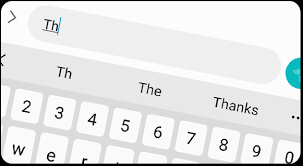 14
[Speaker Notes: SwiftKey and FlickType: AI-enabled keyboard applications that learn and adapt to an individual’s unique way of typing.
UNI: AI-enabled device (which requires a subscription service) that converts textual information into sign language and vice versa, including the ability to define custom and unique signs when necessary
Word prediction: Is a built-in feature in most smartphone and tablet devices that uses AI to understand context and recall words frequently used by an individual]
Study 3. Advisory Board Meetings – Results 4
AI tools used by postsecondary students – cont’d
Accessing visual/textual information in alternative format
Seeing AI and Office Lens
SMMRY or Reddit’s AutoTLDR ”bot”
OrCam
CamFind
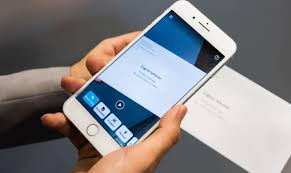 15
[Speaker Notes: Seeing AI and Office Lens: Use the cameras on smartphones and tablets to have the text that is in front of the camera spoken aloud. Seeing AI also uses the devices’ cameras to identify objects or scenes in front of the camera. 
SMMRY or Reddit’s AutoTLDR ”bot”: Summarize long pieces of text into a more abstract form. Research continues into making these summaries more useful and accurate. 
OrCam: A voice-activated wearable technology that uses a small onboard camera to read text. The small onboard camera can also recognize and identify known faces and products, based on their bar code
CamFind: Uses the camera on smartphones and tablets to identify objects in photos and video streams]
Study 3. Advisory Board Meetings – Results 5
AI tools used by postsecondary students – cont’d
Accessing auditory information in other formats
Captions
Built-in dictation feature
Just Press Record
Voiceitt
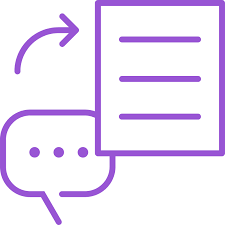 16
[Speaker Notes: Captions: Public services such as YouTube and Google Slides now provide or enable the use of automatically generated captions, but the accuracy depends on the sound quality of the original production and varies across languages and accents. Some institutions have subscriptions with external service providers to generate captions for pre-recorded videos. Videoconferencing platforms such as Zoom, Webex, and Microsoft Teams allow for real-time captioning by a meeting host or through connections to external captioning providers.
Built-in dictation feature: Most smartphones and tablets include a ‘built-in’ feature to ‘dictate’ (rather than to type text), both to send a short message or and writing longer texts (e.g. e-mails and Office 365 Word documents)
Just Press Record: AI-enabled mobile audio recording app that allows for recording, transcription, and synchronization of voice memos across all IOS devices using iCloud
Voiceitt: is an AI-enabled application that understands ‘non-standard speech patterns’ resulting from acquired, or congenital conditions]
Study 3. Advisory Board Meetings – Results 7
AI tools available but not used by students
Use of intelligent virtual assistants to provide
Reminders based on an individual’s schedule
Prompts for when to leave for school 
Reminders provided at specific times
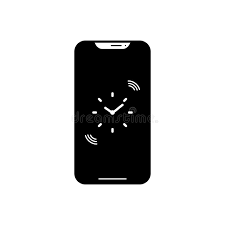 17
[Speaker Notes: Students do not know all the ways in which AI can be used to help with organization and executive functioning. Therefore, they do not take advantage of the ability of AI to recognize patterns in an individual’s schedule and provide appropriate notifications. Furthermore, they may not be aware that for students who commute to school Google Maps can learn their usual departure time and provide an alert indicating expected travel time on a given day as a subtle reminder of when to leave. Finally, the user can program the personal assistant provide reminders at specific times or when they arrive at specific places (e.g. at home or the grocery store) when they anticipate being able to react to these reminders.]
Study 3. Advisory Board Meetings – Implications
Improve functionality of existing technologies
Privacy and security concerns
Include students with disabilities in training data
Make information about AI-based technologies available 
Accessible training documents (e.g., YouTube, Google) 
Students with disabilities are a valuable stakeholders in AI development
18
[Speaker Notes: Improve existing technologies: Improving and optimizing AI for captioning / live transcription was mentioned as having the most promise to assist postsecondary students with disabilities. For example, while auto-captioning exists, the popularity of the term ‘craptions’ has increased with the #NoMoreCraptions Campaign. Craptions refers to the fact that while machines can produce captions based on speech recognition, the quality of the captions remains to be desired.
Include students with disabilities in training data: Oversample: individuals have with different disabilities, use individuals with different speech characteristics
Training Documents: Real-time. In order to help postsecondary students understand the existence of and maximize the use of AI-based mobile apps that can promote their academic success, developers need to provide accessible training documents. These documents include those available through YouTube and Google]
Thank You! Questions?
Listing of all AI-based technologies: https://adaptech.org/research/how-can-virtual-assistants-and-ai-based-smartphone-apps-help-post-secondary-students-with-disabilities-succeed-in-their-studies
Adaptech Research Network: www.adaptech.org
Catherine Fichten: catherine.fichten@mcgill.ca
Mary Jorgensen: mjorgensen@dawsoncollege.qc.ca
19